Neurological Disorders
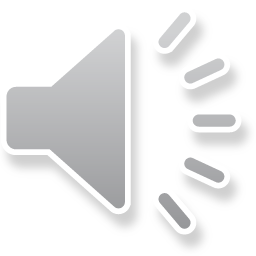 T. Jahed
Shahid Beheshti University of Medical Sciences, Tehran, Iran
1399
1
اهداف
انواع سردرد را بشناسد
بر اساس توصیف نوع سردرد بتواند شایع ترین علل سردرد را تشخیص دهد
تشخیص افتراقی مهم سردرد را در زمان حاملگی توضیح دهد
موارد درخواست انجام CT برای سردرد در زمان حاملگی را بداند
اثرات اپی لپسی را روی حاملگی نام ببرد
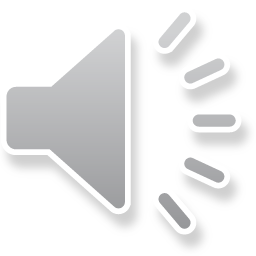 2
ادامه ی اهداف
شایع ترین داروهای تراتوژن دراپی لپسی را نام ببرد
مشاوره ی قبل از بارداری را در اپی لپسی توضیح دهد
داروهایی که منع تجویز در  MSدارد را بشناسد
گرفتاری نوع عصب در BELL’S PALSY و سندرم کارپال تونل را بشناسد
علائم درگیری عصب در BELL’S PALSY  و سندرم کارپال را تشخیص دهد
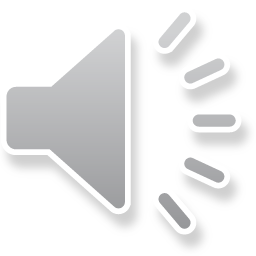 3
Neurological Disorders
Several neurological diseases are relatively common in women of childbearing age 
Neurovascular disorders are an important cause of maternal mortality and accounted for
nearly 7 percent of maternal deaths in the United States from 2011 through 2013
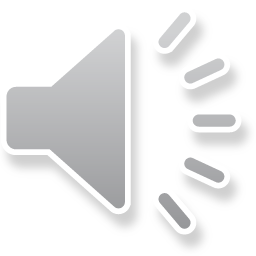 4
Headache Classification
Primary
1-Migraine
2-Tension-type
3-Trigeminal cephalalgia
4-Other
Secondary
1-Trauma
2-Vascular disorders
3-Substance abuse
4-Infection
5-Disorders of homeostasis
6-Craniofacial disorders
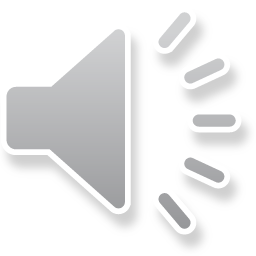 5
Tension-Type Headache
These are the most frequent cause of all headaches. Characteristic features: 
  - Muscle tightness and mild-to-moderate pain in the back of the neck and head that can persist for hours.
   - Neurological disturbances or nausea are typically absent. 
The pain usually responds to rest, massage, application of heat or ice, anti inflammatory medications, or mild tranquilizers.
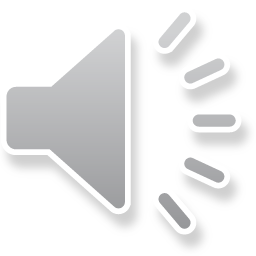 6
Migraine Headache
These are the most common reason for admission for headache evaluation and management.
 Migraines may begin in childhood, peak in adolescence, and tend to diminish in both frequency and severity with advancing years.
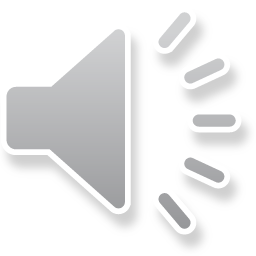 7
Migraine Headache
Periodic, sometimes incapacitating
 neurological disorder with episodic attacks of severe headache and autonomic nervous system dysfunction
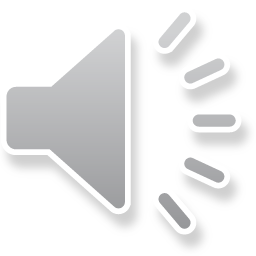 8
Migraine Headache
1 . Migraine without aura-formerly :a unilateral throbbing headache, nausea and vomiting, or photophobia .
2. Migraine with aura-formerly termed classic migraine-has similar symptoms preceded by premonitory neurological phenomena such as visual scotoma or hallucinations. 
3.Chronic migraine is defined by a migraine headache occurring at least 1 5 days each month for more than 3 months
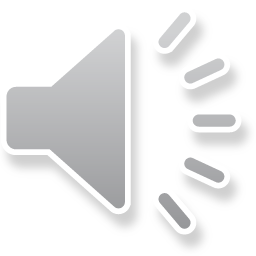 9
Migraine in Pregnancy
The prevalence of migraine headaches in the first trimester is 2 percent.
 Most migraineurs have improvement
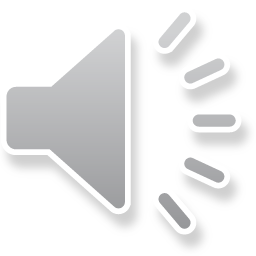 10
Migraine in Pregnancy
Still, migraines-usually those with an aura occasionally appear for the first time during
pregnancy.
  - Pregnant women with preexisting migraine symptoms may have other symptoms suggestive of a more serious disorder, and new neurological symptoms should prompt a complete evaluation
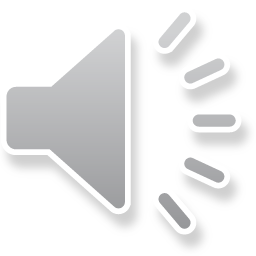 11
Imaging Evaluation
New onset of significant headaches 
Worsening of symptoms
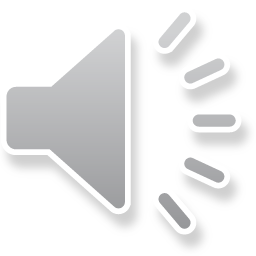 12
Central Nervous system imaging
Ct scanning;
When rapid diagnosis is necessary
excellent for detecting recent hemorrhage
MRI is preferred: 
- Demyelinating diseases
- Arteriovenous malformation
- Congenital and developmental nervous system abnormalities
- Posterior fossa lesions ,spinal cord diseases (left lateral position)
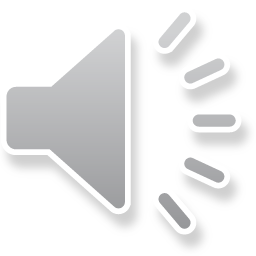 13
Migraine in Pregnancy
Rates of :- Preeclampsia
 - Gestational hypertension
  - Preterm birth, and 
  - Cardiovascular morbidities, 
  - Ischemic stroke, were increased
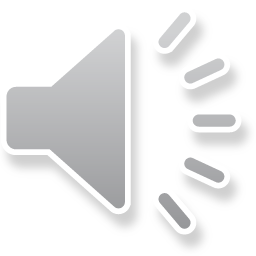 14
Management
Effective medications:
 - Nonsteroidal anti-inflammatory drugs (NSAIDs) , 
and most migraine headaches respond to simple analgesics such as ibuprofen, acetaminophen, or Midrin, especially if given early.
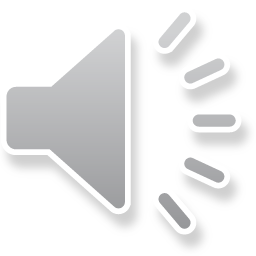 15
Management
Headaches are treated aggressively with intravenous hydration and parenteral antiemetics and opioids for immediate pain relief.
 Although a 2-g infusion of magnesium sulfate has gained favor in the past few years, a metaanalysis reported no benefits.
 Ergotamine derivatives are potent vasoconstrictors and are avoided in pregnancy because of their uterotonic efects
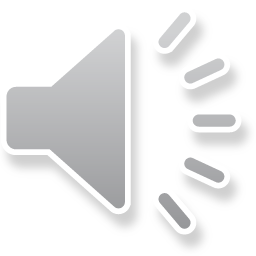 16
Management
Triptans are serotonin 5-HT receptor agonists that effectively relieve:
-  Headaches by: intracranial vasoconstriction
-  Nausea and vomiting
Triptans can be given as an oral tablet, injection, rectal suppository, or intranasal spray. 
They are best used in combination with NSAIDs
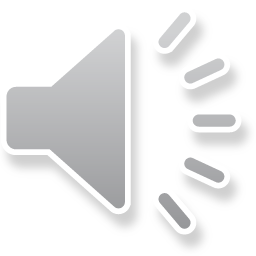 17
Management
However, in one follow-up study at 36 months of children exposed to triptans in pregnancy, found neurodevelopment differences, including emotionality and activity problems. 
Some women will benefit from peripheral nerve blocks
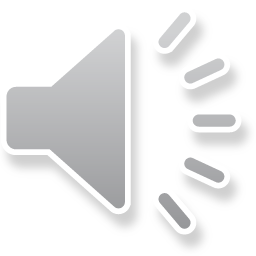 18
Oral prophylactic therapy
Amitriptyline , 10 to 175 mg daily;      
Propranolol, 40 to 1 20 mg daily; or 
Metoprolol , 25 to 1 00 mg daily, have been used with success
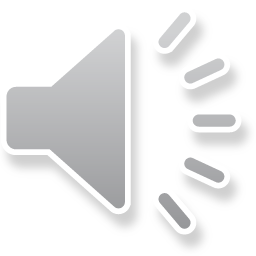 19
SEIZURE DISORDERS
After headaches, seizures are the next
most prevalent neurological condition encountered in pregnancy, and they complicate 1 in 200 births
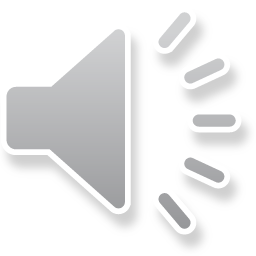 20
SEIZURE DISORDERS
A seizure is defined as a paroxysmal disorder of the central nervous system characterized by an abnormal neuronal discharge with or without loss of consciousness.
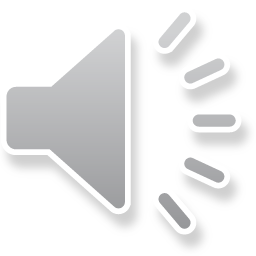 21
Focal Seizures
Without dyscognitive features start in one region of the body and progress toward other ipsilateral areas of the body, producing tonic and then clonic movements.
 Simple seizures can affect sensory function or produce autonomic dysfunction or psychological changes. Cognitive function is not impaired, and recovery is rapid.
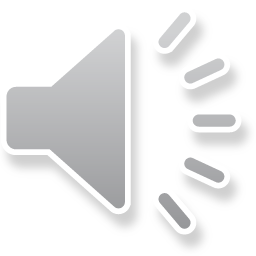 22
Focal Seizures
Focal seizures with dyscognitive features are often preceded by an aura and followed by impaired awareness manifested by sudden behavioral arrest or motionless stare.
Involuntary movements such as picking motions or lip smacking are common.
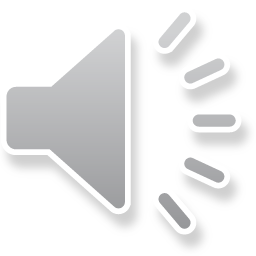 23
Generalized Seizures
These involve both brain hemispheres and may be preceded by an aura before an abrupt loss of consciousness. There is a strong hereditary component. 
In generalized tonic-clonic seizures, loss of consciousness is followed by tonic contraction of the muscles and rigid posturing, and then by clonic contractions of all extremities while the muscles gradually relax.
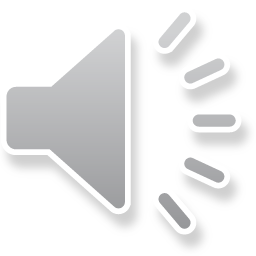 24
Absence seizures (petitmal seizures )
Are a form of generalized epilepsy that involve
a brief loss of consciousness without muscle activity and are characterized by immediate recovery of consciousness and orientation.
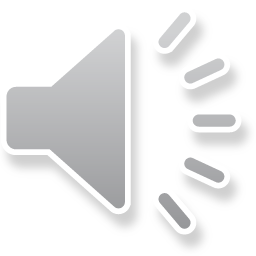 25
Preconceptional Counseling
Goal :
- Medication withdrawal should be considered
 if a woman is seizure free for 2 years or more
- Mono therapy using the least teratogenic medication. 
- If this is not feasible, then attempts are made to reduce the number of medications used and to use them at the lowest effective dose.
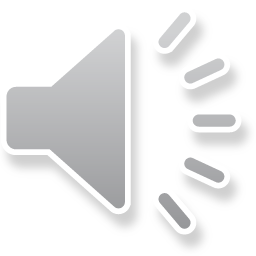 26
Preconceptional Counseling
Folic acid supplementation with 0.4 mg per day is begun at least 1 month before conception. 
The dose is increased to 4 mg/d when the woman taking antiepileptic medication becomes pregnant.
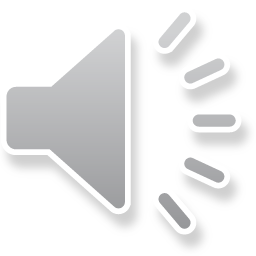 27
Epilepsy During Pregnancy
The major pregnancy-related risks :
Fetal malformations 
 Increased seizure rates (only 20 to 30 percent)
    Women who are seizure free for at least 9 months before conception will likely remain so during pregnancy
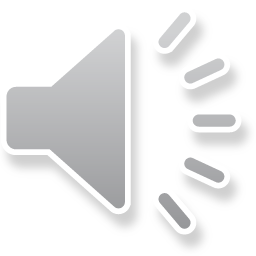 28
Greater seizure frequency
Nausea and vomiting
pregnancy hypervolemia offset by protein binding,
Induction of hepatic enzymes( cytochrome oxidases) 
Placental enzymes that metabolize drugs
 Increased glomerular filtration
 Importantly, some women  discontinue medication
Finally, the seizure threshold can be affected by Pregnancy related sleep deprivation and by hyperventilation and pain during labor.
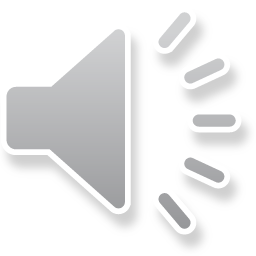 29
Pregnancy Complications
A small increased risk of pregnancy complications that include:
- Spontaneous abortion, 
- Hemorrhage,
- Hypertensive disorders, 
- Preterm birth, 
- Fetal-growth restriction,
- Cesarean delivery
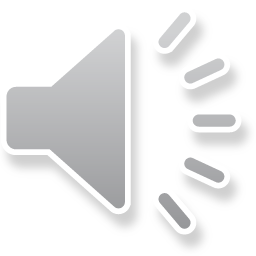 30
Pregnancy Complications
Higher maternal death rate (for 5 percent )
Postpartum depression 
Finally, children of epileptic mothers have a 
 10-percent risk of developing a seizure disorder.
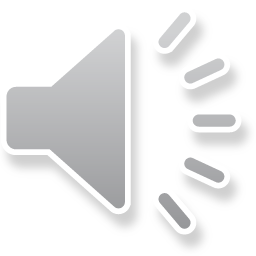 31
Embryofetal Malformations
It is now believed that untreated epilepsy is not associated with an elevated fetal malformation rate the fetus of an epileptic mother who takes certain anticonvulsant medications has an indisputably greater risk for congenital malformations.
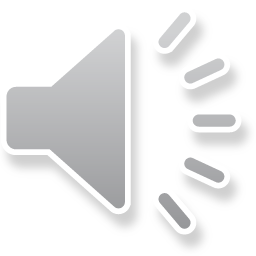 32
Anticonvulsant medications
Valproate is a particularly potent teratogen:
- Raises the malformation risk four- to eightfold 
- Lower   cognitive performance
Phenytoin and phenobarbital increase the major malformation rate two- to threefold above baseline
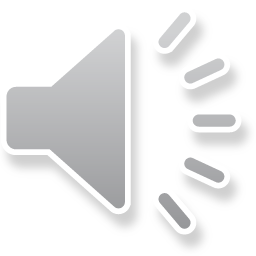 33
Anticonvulsant medications
In general, with poly therapy, the risk rises with each drug added.
 A metaanalysis of 
         - Lamotrigine
         - Levetiracetam to carry the lowest risk of malformation
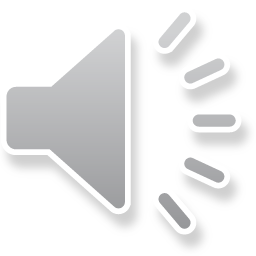 34
Management in Pregnancy
The major goal is:
-  Seizure prevention.
-  Treatment for nausea and vomiting 
-  Seizure-provoking stimuli are avoided,
-  Medication compliance is emphasized. 
For these reasons, drug levels may be most
  informative if measured following seizures or if     noncompliance is suspected.
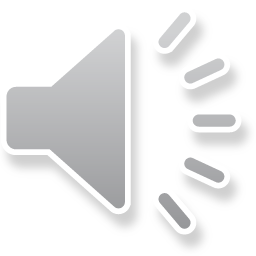 35
Management in Pregnancy
For women taking anticonvulsant drugs, a targeted sonographic examination at midpregnancy is recommended by some to search for anomalies.
 Testing to assess fetal well-being is generally not indicated for women with uncomplicated epilepsy.
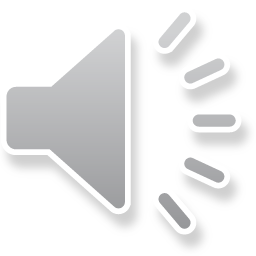 36
Breastfeeding
No obvious deleterious effects, such as long-term cognitive issues, have been reported
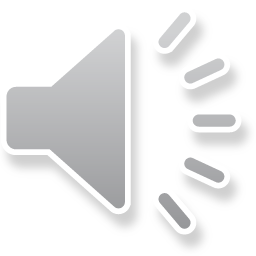 37
Contraceptive
Of birth control methods, oral contraceptive pill failure rates are higher with some of the anticonvulsant agents, especially lamotrigine. Thus, other more reliable methods should be considered
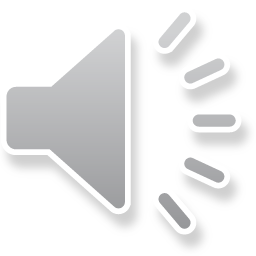 38
Demyelinating or DegenerativeDiseases
The demyelinating diseases are neurological disorders characterized by immune-mediated focal or patchy destruction of myelin sheaths accompanied by an inflammatory response. 

The degenerative diseases are multifactorial and are characterized by progressive neuronal death.
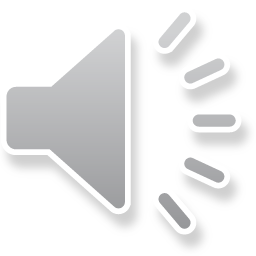 39
Multiple Sclerosis
The disease affects :
Women twice as often as men
Usually begins in the 20s and 30s.
The familial recurrence rate of MS is 15% 
-   The incidence in offspring is increased 15-fold.
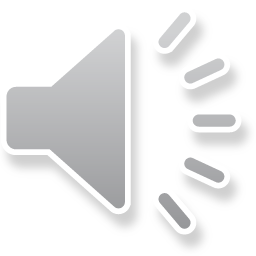 40
Classic findings of MS
Sensory loss 
Visual symptoms from optic neuritis
Weakness 
Paresthesias
  A host of other neurological symptoms. 
Almost 75 percent of women with isolated optic neuritis develop MS within 15 years.
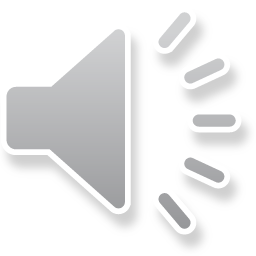 41
Multiple Sclerosis (diagnosis)
MR imaging:
 - Multifocal white matter plaques that represent discrete areas of demyelination(95%) 
- Their appearance and extent are less helpful for predicting treatment response. 
2.  Cerebrospinal fluid analysis
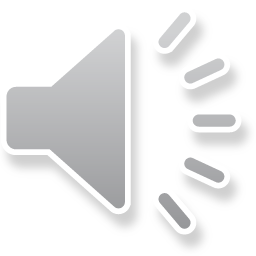 42
Effects of Pregnancy
Relapse risk was reduced 70 percent during pregnancy, but with a significantly greater relapse rate postpartum. 
This may be related to higher pregnancy-induced numbers of T-helper lymphocytes and an increased T2/T1 ratio
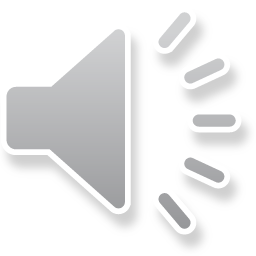 43
Effects of Multiple Sclerosis on Pregnancy
With uncomplicated disease: usually no adverse effects on pregnancy outcome 
- Fatigued more easily
- Bladder dysfunction: are predisposed to urinary infection
- Women with spinal lesions at or above T 6 are at risk for autonomic dysreflexia.
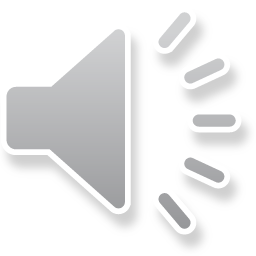 44
Effects of Multiple Sclerosis on Pregnancy
- The labor induction rate was higher, and second-stage labor was longer
 - The overall higher cesarean delivery rate.
-  The mean birthweight was lower but the perinatal mortality rate was similar compared
with that of controls
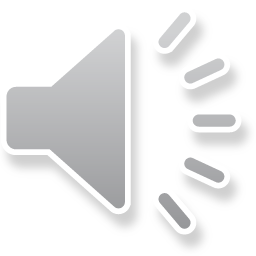 45
Breastfeeding
Has no apparent effect on postpartum relapses
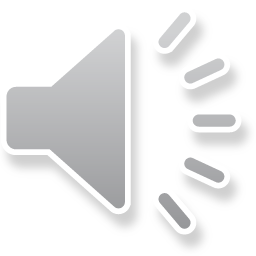 46
Management in Pregnancy
Goals are to:
1-  Arrest acute or initial attacks
Corticosteroid 
 Plasma exchange 
Immune-modulating drugs
2- Provide symptomatic relief : By analgesics
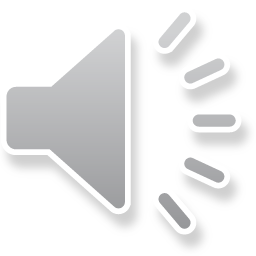 47
Management in Pregnancy
Some immune-modulating drugs may need to be modified during pregnancy. 
Fingolimod (Gilenya)  was associated with fetal
malformations and spontaneous losses. 
Because of this and associated animal teratogenicity, its use in pregnancy is not recommended.
Due to its prolonged persistence, contraception is
recommended for 2 months after drug cessation
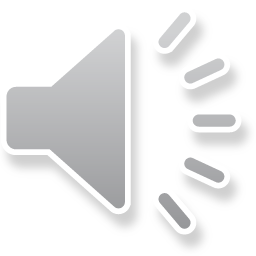 48
Bell’s Palsy
This disfiguring palsy is usually  a mononeuropathic acute facial paralysis 
Relatively common in reproductive-aged women 
 It has a female predominance
Pregnant women carry a fourfold risk compared with nonpregnant women 
The disease is characterized by facial nerve inflammation and often is associated with
reactivation of herpes simplex virus or herpes zoster virus.
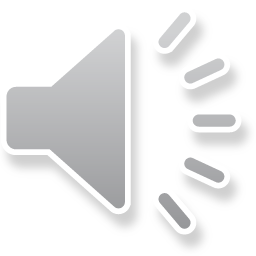 49
Bell’s Palsy
Bell palsy usually has an abrupt and painful onset with maximum weakness by 48 hours
In some cases, 
Hyperacusis
 loss of taste accompany paralysis
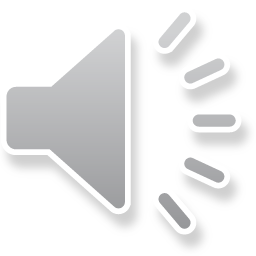 50
Bell’s Palsy (Management)
supportive care :
With facial muscle massage  
Eye protection against corneal lacerations from drying.
Prednisone, 1 mg/kg given orally daily for 5 days, will improve outcomes and shorten the recovery period .
 An antiviral medication : is controversial
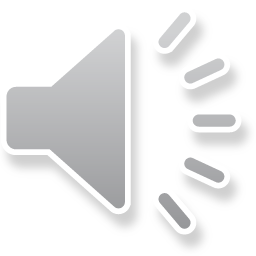 51
Bell’s Palsy (prognosis)
Spontaneous facial palsy recovery:
- Only half of pregnant women recovered to a satisfactory level after 1 year, compared with approximately 80 percent of nonpregnant women and men.(unclear)
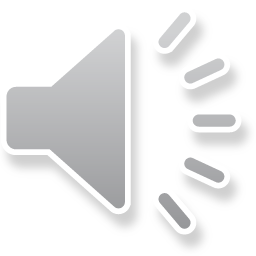 52
Bell’s Palsy (prognosis)
Recurrence in a subsequent pregnancy, greater percentage of nerve function loss, and
a faster rate of loss 
 Fivefold greater rate for gestational hypertension or preeclampsia,
Women with Bell palsy do not have increased adverse pregnancy outcomes rates
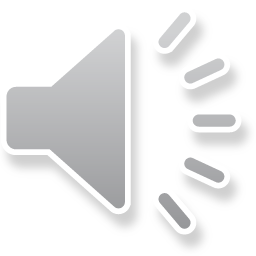 53
Carpal Tunnel Syndrome
This syndrome results from compression of the median nerve and is the most frequent mononeuropathy in pregnancy
 Symptoms include burning, numbness, or tingling along the inner half of one or both hands. 
Others are wrist pain and numbness extending into the forearm and sometimes into the shoulder
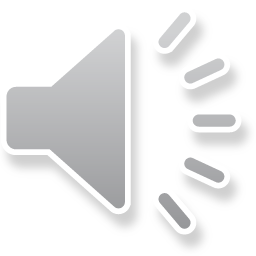 54
Carpal Tunnel Syndrome
Symptoms are bilateral in 80 percent of gravidas, and 10 percent have evidence for severe denervation 
Differential diagnosis: 
Cervical radiculopathy of C6-C7 
 De Quervain tendonitis :swelling of the conjoined tendons and their sheaths near the distal radius. 
Nerve conduction studies may be helpful for clarification
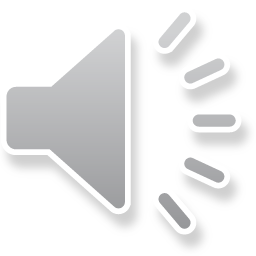 55
Carpal Tunnel Syndrome
In pregnancy, the reported incidence o f carpal tunnel syndrome is 7 to 43 percent
Symptomatic treatment with a splint applied to a slightly  flexed wrist during sleep lightens pressure and usually provides relief.
Occasionally surgical decompression and corticosteroid injections are necessary
 May persist in more than half of patients at 1 year and in a third at 3 years
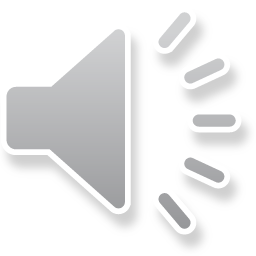 56